KRUŽENJE VODE U PRIRODI
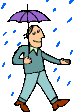 Ema Agata Šamal
Hidrološki ciklus je stalni proces kruženja, obnavljanja i prividnog gubljenja vode na zemlji. Zemlja se smatra zatvorenim hidrološkim sustavom. Hidrološkim se ciklusima bavi hidrologija.
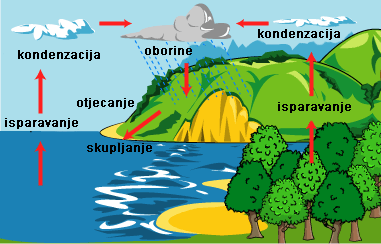 Postotak od ukupne količine vode na zemlji:
Oceani 97.25%
Ledene sante i glečeri 2.05 %
Podzemna voda 0.68 %
Jezera 0.01 %
Vlaga u tlu 0.005 %
Atmosfera 0.001 %
Brzaci i rijeke 0.0001 %
Biosfera 0.00004%
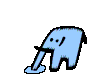 Voda se pojavljuje u tri agregatna stanja:
GRAĐA ATOMA VODE:
ATOM 
VODE
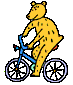 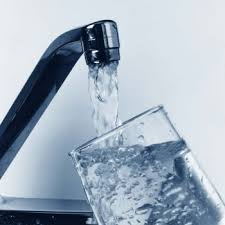 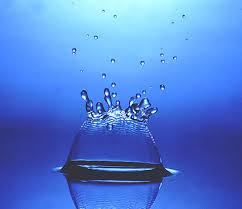 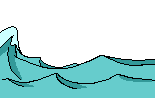 HVALA NA PAŽNJI!